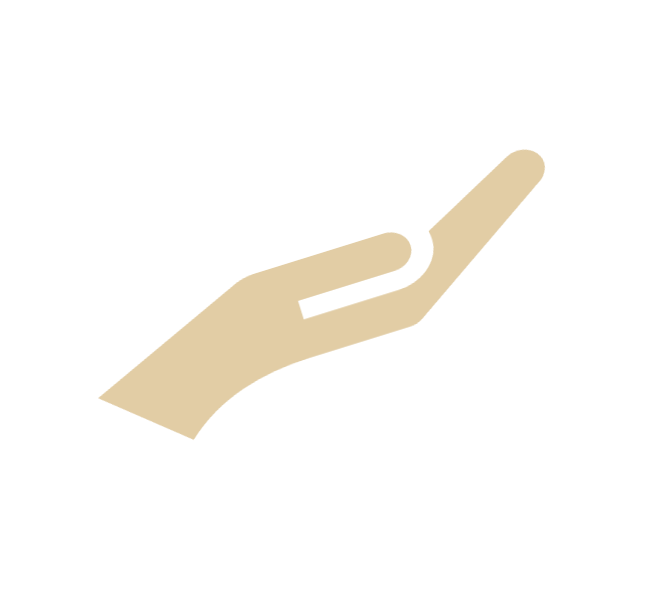 Speakers: Darla Tomeldan
		Regulated Canadian Immigration
                Consultant / FilNet Member

		Girlly Cumberland
                Settlement Worker of Migrant Workers
                MOSAIC

Moderator:  Stephen Andrada  
                   Filnet Member
Priority will be given to individuals working in BC with a job classified under “other essential work”.
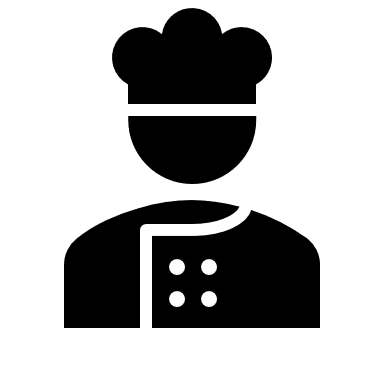 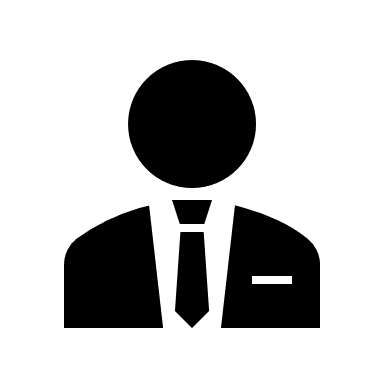 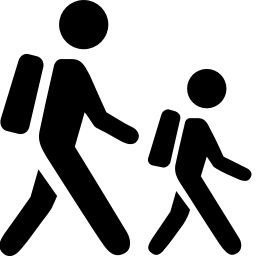 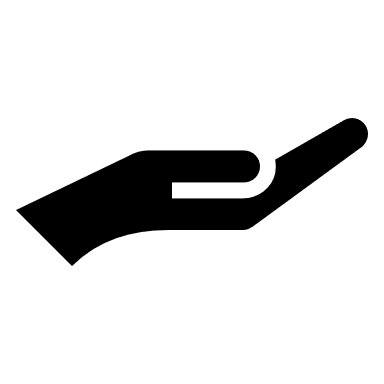 Date: 08 July 2021
Time: 6:30 PM (Pacific Time)
We Are Here For You
If you are interested, fill out this form: https://bit.ly/WRH4U

We will send the link closer to the date.
Preparing for the New Pathway to Permanent Residency under the Other Essential Workers Stream
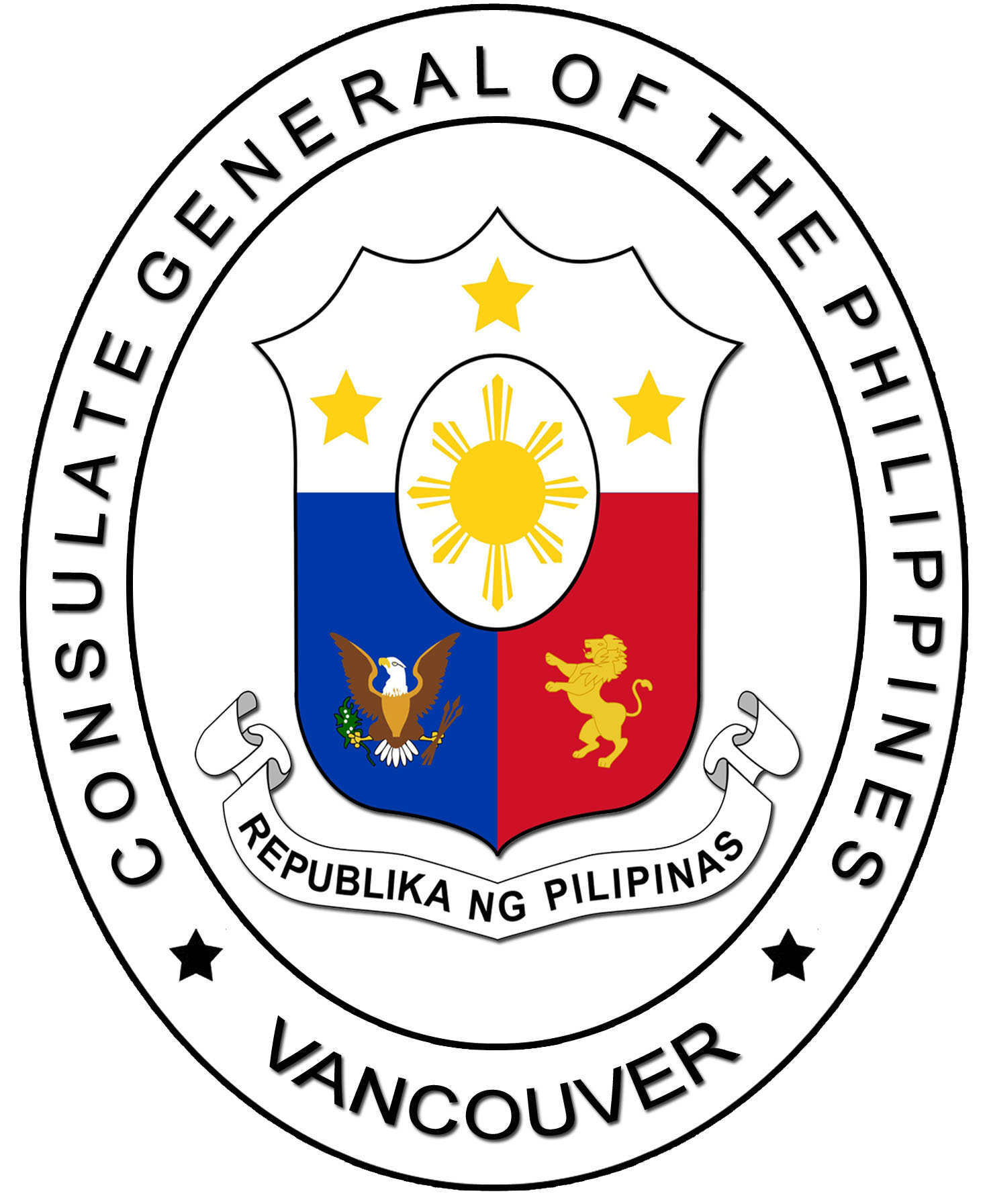 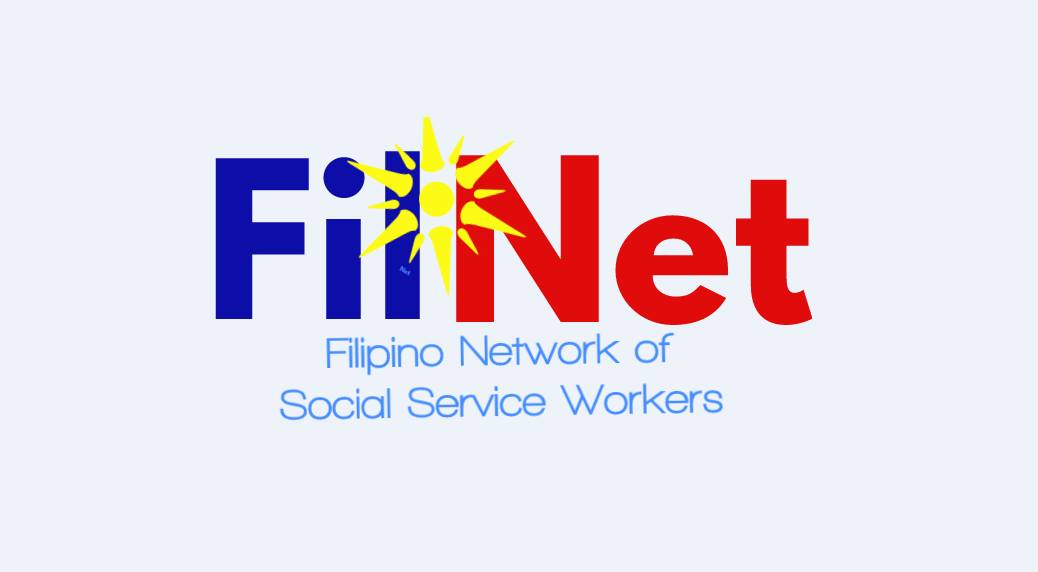 A joint project by the Philippine Consulate General in Vancouver and FilNet, a Network of Filipino Social Service Professionals